Success with Stress:Breathing Techniques
[Speaker Notes: Welcome.

Introduce yourself – Smile! 

Explain Aspire higher are University of  Northampton, University of Bedford  and University of Hertfordshire  working together to increase participation in higher education.]
Want this resource in another format?
If you require this presentation with an audio voiceover and subtitles, click the link below.
Click Here for Breathing Techniques Presentation with Audio and Subtitles
Help us to help you
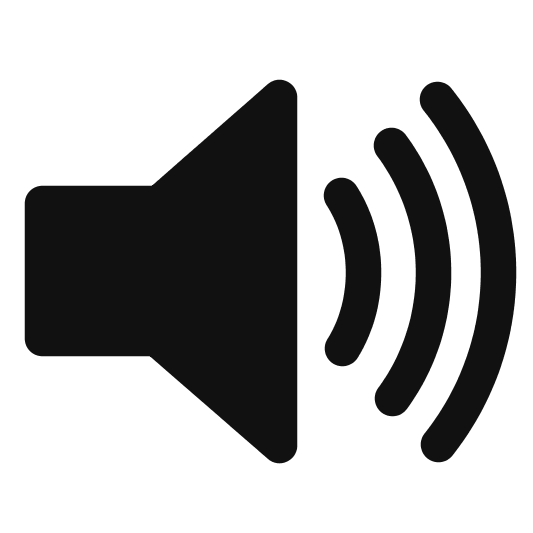 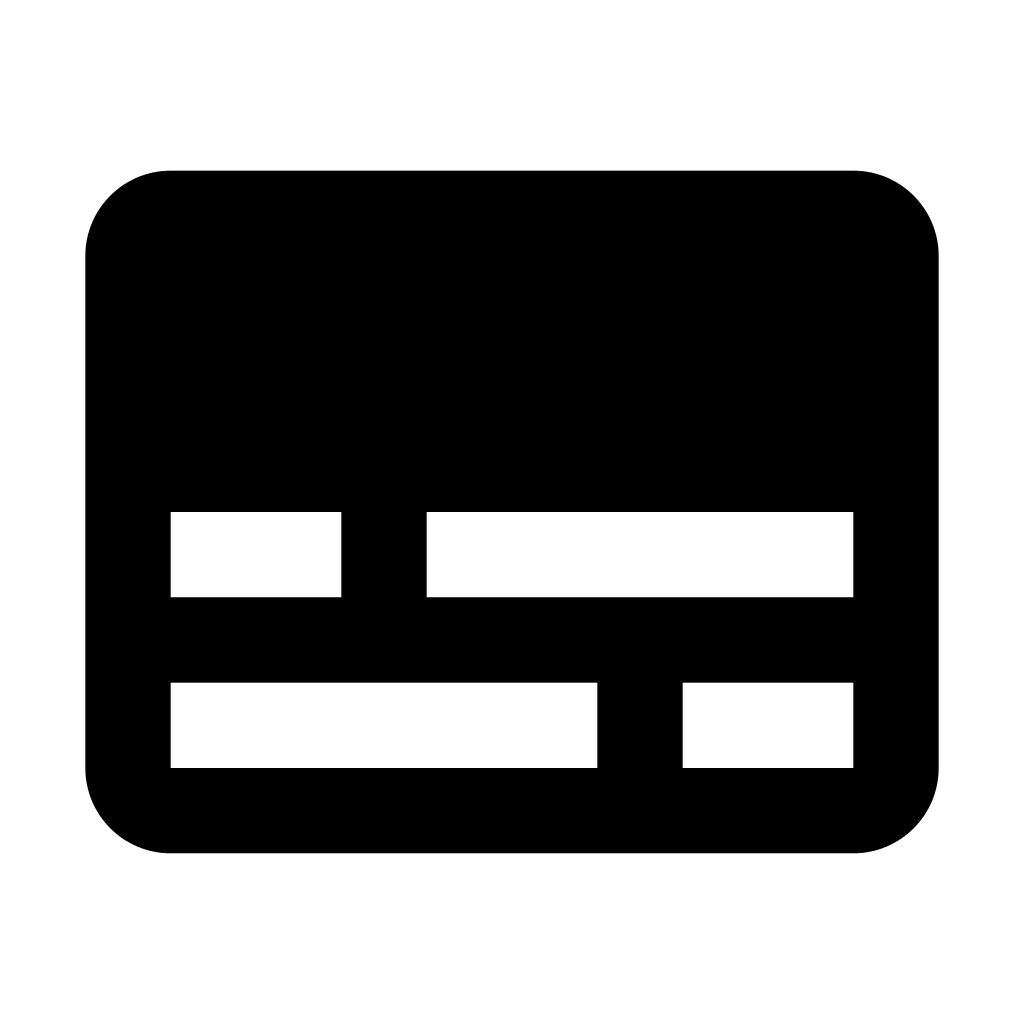 Use  the       button to adjust subtitle options
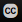 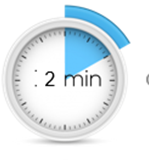 Help us to help you!
Please complete the survey – it takes just 2 minutes!
It will help us support you more in the future!
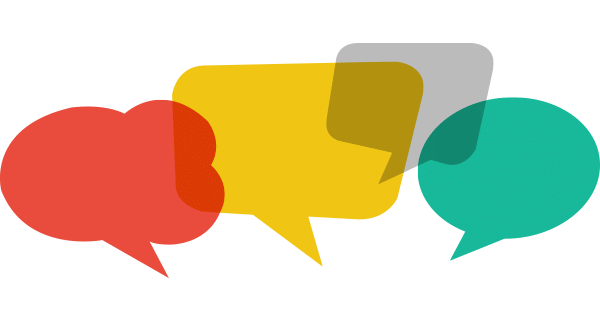 Help us to help you
Click here for survey
[Speaker Notes: Help us to help you.
Please complete the survey – it takes just 2 minutes
It will help us support you more in the future


Picture source https://www.freepngimg.com/internet/feedback]
Content of the session
What are stress and resilience?
What breathing techniques can I try?
[Speaker Notes: This video is going to go over the instructions for the breathing techniques in the workshop.  You can stop and start the video as you need to while you’re practising.]
What are Stress and Resilience?
Stress
NOUN
a state of mental or emotional strain or tension resulting from adverse or demanding circumstances.
Resilience
NOUN
the capacity to recover quickly from difficulties; toughness.
[Speaker Notes: The first of our big questions are about what stress and resilience are and how to recognise when you need to use one of your stress-busting techniques to help yourself.]
What is Stress?
Stress is a normal response from your body when it feels threatened.
Fight or flight response
Feelings of fear, anxiety, anger
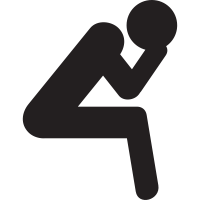 [Speaker Notes: Remember that stress is a normal response to something your body thinks is threatening. It can be helpful in some situations but a lot of that depends on the strategies you have for managing it.  You can’t stop it happening, but you can take steps to bring down your stress levels and feel less nervous or anxious. That’s where resilience comes in.

Image Source: https://static.thenounproject.com/png/1760-200.png]
What is Resilience?
Resilience is the mental processes we all have to deal with challenging and difficult situations.
You have it and you can work on it so you have more
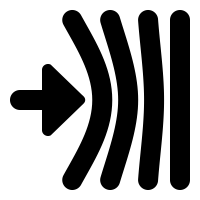 [Speaker Notes: We all have resilience – it the mental processes that help us cope when things are a bit challenging and to bounce back after we have gone through something difficult.  It’s something we can develop so we have a bigger reserve of mental energy to help us feel better when we feel stressed or are having a hard time. 

Resilience is something we can develop so we have a bigger reserve of mental energy to help us feel better when we feel stressed or are having a hard time. So what I want do here is introduce you to some ideas that you can use to try and help you manage day-to-day stress and build your resilience up even more.

Image Source: https://d30y9cdsu7xlg0.cloudfront.net/png/147367-200.png]
How does this connect to resilience?
Stressful situations need resilience to deal with them
Finding ways to deal with negative emotions is building your resilience
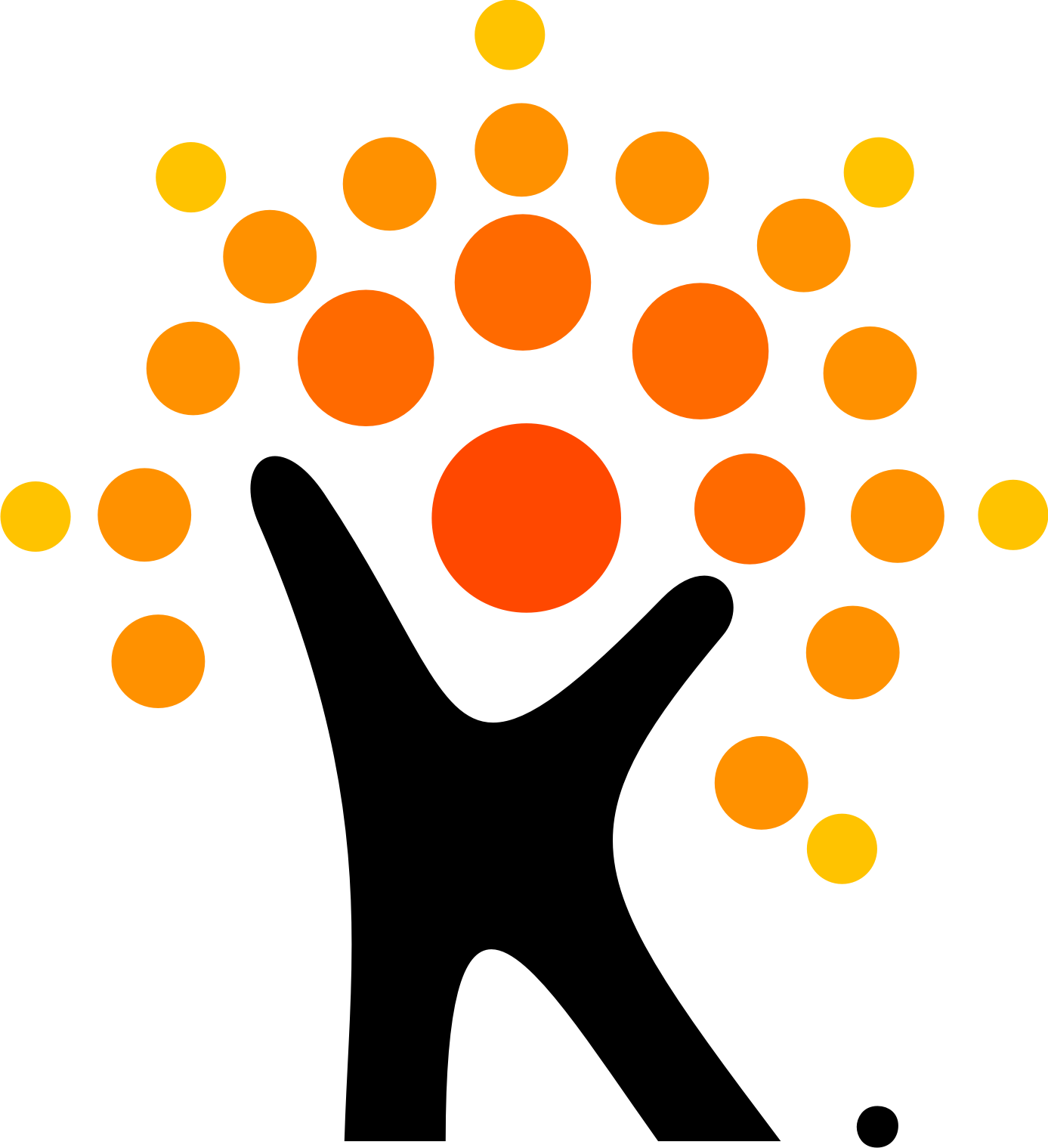 These techniques are extra tools in your Resilience Toolkit
[Speaker Notes: As we’ve said, resilience is your ability to deal with and bounce back from challenging situations.  Any situation that makes you feel stress, like staying home during lockdown or having to deal with your family all day or doing exams can be very challenging so developing skills that you can use in the moment is as important to resilience as being able to deal with challenges or difficult situations that might be lower stress but last longer. So the more tools that work for you that you have at your fingertips, and the more practised you are in using them, the better the result is for your mental wellbeing.  

Image Source: https://angelairvin.files.wordpress.com/2014/12/black-icon-transparent-background.png?w=1387&h=1519 

.]
What breathing techniques could I try?
There are techniques to try to help you control how you are feeling!
[Speaker Notes: The first of our big questions are about what stress and resilience are and how to recognise when you need to use one of your stress-busting techniques to help yourself.]
7/11 breathing
Good for relaxing and calming yourself down
Works by taking your focus away from the thought and onto something else
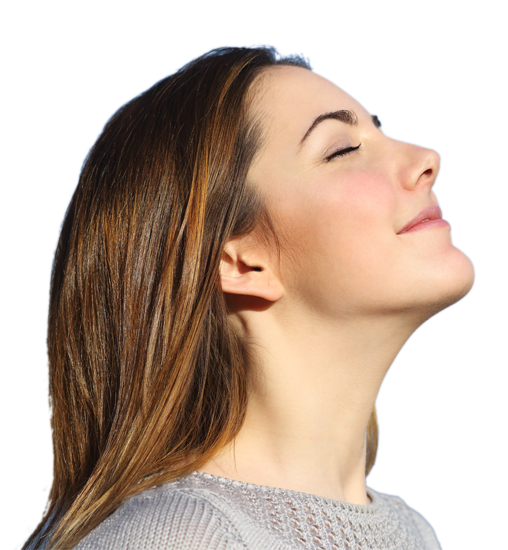 Breathe in for a count of 7.
Breathe out for a count of 11.
Breathe comfortably!
[Speaker Notes: You know how to breathe right? You’d be surprised! Your breath is one of the key things that you can control and that can have a major impact on how you feel.  It can quickly bring your attention back to where it needs to be, help you focus and generally calm you down.
 
There’s 2 really straight forward ways you can try. You are in control of your breath – make sure you don’t overdo it and make yourself lightheaded on the out breath. Try both of them – lots of people prefer one to the other.
 
7/11 breathing
Breathe in for a count of 7 and out for a count of 11.  That’s it! You set the count and control your breath.  Pay attention to how you feel when you’re doing this – controlling your breath with help calm your heart beat, get more oxygen into your bloodstream so you feel more focussed and energised. Pay attention to how you feel doing this – you shouldn’t feel out of breath or have any discomfort.

Image Source: https://www.bing.com/images/search?view=detailV2&ccid=Kpg228sf&id=287C962B0A04F863C824F6C87FFF567BAC30C671&thid=OIP.Kpg228sf5Eh6MknGUEjjiwHaIB&mediaurl=http%3a%2f%2fwww.remember-to-breathe.org%2fimages%2fdreamstime_m_38900403.png&exph=550&expw=508&q=breathing+transparent&simid=608029986271203095&ck=DA803A6F3A1FB12A5853856101399BC5&selectedIndex=11&FORM=IRPRST&ajaxhist=0]
Belly breathing
Good for relaxing and calming yourself down
Works by taking your focus away from the thought and onto something else
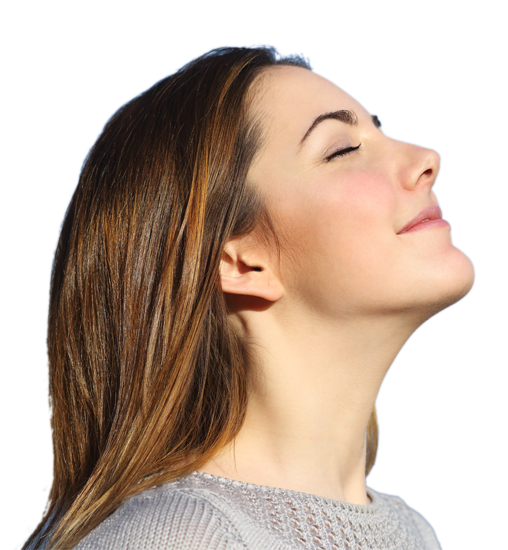 Breathe in through your nose, fill your lungs and let your belly expand.
Breathe out through your mouth and let your belly fall.
Breathe comfortably.
[Speaker Notes: Breathe like no-one’s watching – they aren’t! Breathe in through your nose, fill your lungs and let your belly expand as you do. Then as you breathe out, push your belly in to empty the air out of your lungs. Pay attention to how you feel doing this – you shouldn’t feel out of breath or have any discomfort.]
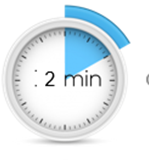 Help us to help you!
Don’t forget to complete our survey!
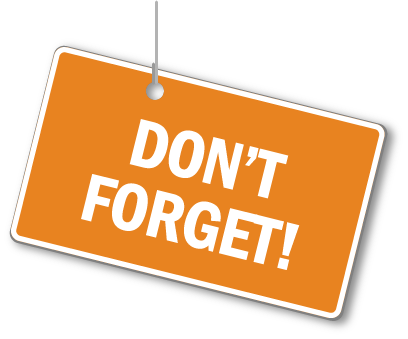 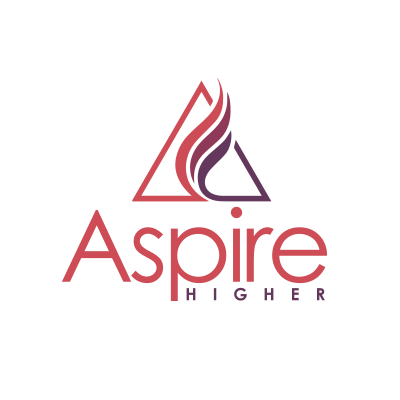 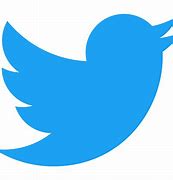 Click Here for Survey
aspire-higher.co.uk/
@AspireHigherNet
[Speaker Notes: Help us to help you. 

Please complete the survey. 

Photo source https://www.eurodrying2019.com/uk/page.asp?PID=97
Company logo: Twitter]
Success with Stress:Breathing Techniques